“Innovating in PR”: International Trends & Perspectives
Global Congress of Islamic PR Practitioners
8 December 2012
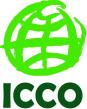 The Starting Point
Premise #1: To innovate, you must understand what happened in the past, and then do things differently.
Premise #2: Knowledge of current and future trends will allow you to adapt your business and services ahead of the demand curve – and ahead of competitors.
Premise #3: Creativity and vision are prerequisite to innovation success.
[Speaker Notes: Framework for discussion: how knowledge, research and creativity guide the process of innovation.]
Understanding the Past
Findings from the ICCO World Report
PR consultancy has grown
Public relations has taken share of spending away from other marcomms disciplines
Demand for PR services has expanded fastest in the BRIC countries and in Australia
Digital & Social Media, Public Affairs and Crisis & Issues Management have grown the most globally
[Speaker Notes: Like everyone else, PR consultancy suffered during the global recession in 2009. After returning to growth in 2010 though, global PR consultancy accelerated in 2011, surpassing world economic expansion (which is estimated at 3.8%)

Spending on PR increased in 2011 at the expense of other marketing communications disciplines like advertising– as it has done since at least 2007

BRIC countries (Brazil, Russia and India – we have no data for China) averaged 20% growth in PR consultancy in 2011, while overall GDP growth in these countries ranged from only 2.7% to just over 7%
Southern Europe, with its sovereign debt crisis, contracted in 2011 and will continue to struggle until the macro economy improves
The US and UK, the two largest PR markets in the world by total revenues, grew by 5-10% and 10% respectively in 2011 and expect similar performance in 2012
A number of smaller but fast developing economies – particularly in Asia and the Middle East – are not included in the World Report, in which 23 ICCO-member countries participated. Participation from additional countries in these regions for the 2013 report would help provide a clearer picture of a shifting growth dynamic globally as well as the importance of the Islamic PR markets in particular.

For the fourth year in a row, the public relations service areas with the best growth prospects globally are: Digital & Social Media, Public Affairs, and Crisis & Issues Management. Corporate Communications has also been a top contender for the past several years and remains in high demand in both the US and UK. 
Consumer/Brand Marketing PR accounted for one third of PR consultancy revenues in the UK and was a major source of income for US firms as well. Demand will continue to be strong in these countries throughout 2012.]
Growth in PR Consultancy
[Speaker Notes: Graph tracking regional growth over 4 years: BRICs (less China), Nordics, Australia, Turkey, US & UK and Southern Europe.

During the sharp dip in 2009 with the global financial crisis, PR firms would have invested less in innovation and focussed more on streamlining their operations. The rebound in 2010 meant more funds available for consultancies to spend on product development, new business ideas and structural improvements, BUT they were now faced with a capacity problem and still shy about spending. In 2011 many firms started to hire again in anticipation of continued stability, giving them more scope to focus on adapting their businesses for the future.]
Demand from Client Industries
Demand for PR services from the global Energy sector has risen quickly since at least 2008
Banking & Finance and the Healthcare industry have also increased overall spending on public relations
The Public Sector has been a major contributor for many years but recently cut back in countries facing government austerity
The Consumer Goods  industry has played a major role for US and UK PR firms in particular
[Speaker Notes: The search for alternative forms of energy, cutbacks in government subsidies, new carbon tax regulations, liberalisation of public utilities and rising oil prices have all fuelled the need for good public relations in nearly every country in the world.

Spending from the financial sector tapered off following the financial crisis meltdown but rose again in 2011 and has strong growth prospects globally for 2012.

New innovations and the challenges of providing effective healthcare are priority areas of focus both for countries with ageing and shrinking populations (e.g. in Europe) as well as for those with young and growing populations (like India and Turkey).

Public sector budgets are robust in Northern European nations like Belgium, Denmark and Germany as well as in Brazil but severely constricted in countries that have undergone deep cuts to public sector spending across the board: e.g. in Portugal, Ireland and the UK. 

Demand from the Consumer Goods industry has risen along with consumer spending and remains an important buyer of PR in both the US and UK, especially with the added boost of the London Olympics this year. It also continues grow in emerging markets such as Bulgaria, the Czech Republic and India. Not so in countries with households that lack disposable income owing to high unemployment and remain highly sceptical about their local economies – e.g. in Croatia, France, Italy and Ireland.]
Current Trends
Top-5 Challenges for PR
Staffing
Pricing
Client Budgets
Profitability
Measurement
[Speaker Notes: The top 5 challenges ahead, according to the ICCO World Report:
1) Staffing
The “talent” issue is one of the most pressing concerns for PR. Consultancy heads worry about attracting people with the right mix of skills and experience and retaining them over time. General business and analytical skills are increasingly important but especially hard to come by at the right price.
2) Pricing
The difficulty of pricing services is liked to the other challenges here. Downward price pressure is prevalent, but clients are willing to pay a premium for more strategic services. This is true despite a lack of on how best to demonstrate return on investment.
3) Client budgets
Whether clients require more work for the same money or offer to pay less money for the same work, budgets for PR services come under pressure. Consultants struggle to adjust the resources they dedicate to a client without diminishing quality of service.
3) Profitability
All of the above issues directly affect the consultancy’s bottom line – be it paying more for the right talent, pricing lower in order to win a pitch away from competitors, over-servicing a client account or otherwise. The challenge is to grow the business without sacrificing profit.
3) Measurement
There is little agreement within marketing and communications circles on methodology or metrics for evaluating the effectiveness of PR campaigns because there exists no universal standard that satisfies the requirements of both PR consultants and in-house marketers.]
Unemployment & Hiring
[Speaker Notes: In the context of the “Staffing” challenge (again, among those countries from the ICCO network that contributed to the 2012 World Report)…

On one end lie Spain and Portugal. Fiscal collapse has resulted in a majority of consultancies operating on smaller budgets than last year and thus unable to take advantage of the flood of potential employees now accessible for hire. 

Irish PR consultancies are recovering from three years of recession and not yet prepared to hire new staff. Entry-levels jobs are almost non-existent. Better-equipped firms are taking advantage of the availability of talent, though, to recruit mid-to-senior-level managers with a broader skills base.

On the other end are Switzerland and Australia. Both report that very high employment levels make it exceptionally difficult to staff PR firms. In Switzerland, a lack of professionals with depth of practical experience prevents consultancies from filling senior roles. In Australia, the bigger problem is finding professional staff with affordable salary demands. 

In young and expanding markets Brazil, India and Russia, a general shortage of skilled professionals has created an obstacle for PR employers looking to hire at any level. PR consultancies and trade associations in these countries are working to fill the skills gap by investing in professional training programmes and partnering with local universities.

In the UK, some firms are still streamlining their operations, resulting in redundancies, but many consultancies are hiring again, in step with improved market conditions and new business gains. In-house PR teams are moving more slowly, so consultancies have a first-mover advantage to grab available talent.]
Trends Barometer InsightsPricing
Pricing is viewed by consultancy heads as an important obstacle to revenue growth
69% perceive prevalent, downward pressure on the prices they can charge to clients
Pressure comes first and foremost from an increase in demands from clients for the same budget
61% are able to charge a premium for more strategic PR services
[Speaker Notes: In the context of the “Pricing” challenge…
From the Q2 2012 Trends Barometer survey (the quarterly Trends Barometer series surveys PR consultancy leaders in the 28 ICCO member countries around the world)
42% of all respondents label pricing as a “big” issue, with a further 10% stating that it is “the biggest challenge” faced by consultancies today. Just 3% say it is “not a challenge” at all to their business.
When prompted to specify the main sources of price pressure, they cited:
An increase in demands from clients - more service for the same budget (84%)
An increase in low-end competitors, resulting in price dumping (56%)
A reduction in overall marketing communications budgets for clients (50%)
An increase in the number of competitors, including specialist and non-PR (48%)
A reduced share of budget for PR compared to other marcomms disciplines (30%)
Deflation in service pricing across sectors owing to a poor economic climate (28%)
Fewer new-business leads from the public sector (12%)
Fewer new-business leads from the private sector (12%)

61% of respondents feel they can charge a premium for “strategic” public relations services (e.g. public affairs, investor relations or issues management), noting that clients generally appreciate the value of these services and are willing to pay more.]
Trends Barometer InsightsEvaluating PR Campaigns
There is no universal standard of measurement for PR
The most common evaluation methods measure outputs rather than outcomes 
More than half of PR consultants use AVE’s, though only 13% endorse them
30% rely at times just on “gut feel” when evaluating the success of a campaign
Measurement criteria are agreed in advance with the client only 65% of the time
[Speaker Notes: Regarding the “Measurement” challenge…
From the Q3 2011 Trends Barometer survey 
The evaluation methods most used by respondents are:
“press clippings – number of mentions” (75%)
“key performance indicator or other method defined by the client” (64%)
“number of unique visitors (digital)” (56%)
“AVE’s” (55%)
“benchmarking surveys – pre and post campaign” (48%).
Less than half (43%) of respondents measure ROI in monetary terms, while nearly a third (30%) rely at times on purely subjective evaluation or “gut feel”. A further 15% create other means of evaluation, including: opinion or perception audits, number of new business leads for clients and content analysis of media coverage.
39% of respondents rejected Advertising Value Equivalents (AVE’s) as a legitimate approach, but 13% endorsed them. The remaining 48% believe they are “sometimes” valid, depending on the nature of the campaign. Despite the lack of endorsement of AVE’s by consultants, more than half included them when asked which evaluation metrics they actually use for reporting campaign results to clients. 
Measurement criteria are usually discussed and agreed in advance between client and consultant, according to 65% of those surveyed. Only 4% claim the norm is for no measurement criteria at all to be defined, while the rest of respondents are split almost evenly as to whether it is the PR consultancy or the client who dictates the terms for evaluation.]
Trends Barometer InsightsSocial Media PR
How PR firms deliver social media services differs widely 
Clients have mixed views as to which communications discipline “owns” social media
Among PR heads, regular Twitter users are a minority
[Speaker Notes: Other trends identified in the ICCO Trends Barometer surveys…

From the Q2 2011 Trends Barometer
94% of consultancies surveyed offer social media services. Methods of delivering these services differ:
49% integrate social media with traditional PR, across practice areas
31% rely on a dedicated social media team within the consultancy
11% rely on external partners
9% use a combination of the approaches above

A majority (54%) of consultancy heads believe clients have mixed views as to which communications discipline ‘owns’ social media. 27% of respondents believe clients see social media communications as part of PR activity. The remaining 19% feel that a majority of clients do not view such services as part of public relations

When asked if they “tweet” regularly, 42% of respondents replied “yes”.  34% claim to have a personal Twitter account they do not monitor, and 24% do not use Twitter at all.]
Trends Barometer InsightsReputation Management
Managing reputation is seen as important for all organisations and individuals but “fundamental” for large corporations and governments
Reputation management services are universally offered by PR firms– more than by other suppliers
Clients look first to PR consultants when seeking expertise in the are of reputation
[Speaker Notes: Q4 2011 Trends Barometer survey

When asked about the importance of actively monitoring and protecting reputation for large corporations, 66% of respondents deemed it “fundamental”. For governments, the perception is similar: 53% labelled reputation management as “fundamental”. For non-governmental/not-for-profit organisations as well as small and medium-sized companies, a majority of respondents (78% and 72% respectively) believe that taking care of reputation is “important” to “very important”. Safeguarding the reputation of individuals is viewed as slightly less essential compared to the other groups.

100% of respondents across 19 countries stated that PR firms offer reputation management services in their home markets. The next most cited suppliers are: reputation specialists (51%), management consulting (44%) and digital agencies (34%). A significant number also noted marketing services firms and advertising agencies as competitors in this area.

A large majority of respondents (83%) maintained that clients look first to public relations consultancies when seeking expertise in reputation.]
Looking Ahead
Predictions From the West
Public Relations will continue to expand its role and grow in importance
PR will remain the fastest-growing marketing communications discipline
The shift toward project work and away from retainer work will continue
Perpetual innovation will become increasingly important
[Speaker Notes: The 2011-2015 Communications Industry Forecast from private equity firm VSS analyses the US market – the largest and arguably most developed market globally for PR as well as a forerunner for global trends. It forecasts the PR & Word-of-Mouth Marketing segment will be the fastest-growing over the period to 2015. 

According to the report, the role of PR will expand and become a more prominent component of integrated marketing campaigns, and the increasing popularity of social media will fuel WoMM growth. 

The 2012 GAP (Generally Accepted Practices) study conducted in conjunction with US PR industry bodies and senior communications professionals revealed that only 15% of public corporations in the US now have PR agencies-of-record, down from 50% in 2002. Anecdotal evidence suggests a similar trend throughout Europe and elsewhere, especially as specialisation becomes increasingly important.

Robert Schooling, President of APCO in the Americas,  sees the need for “perpetual innovation” as a trend on the rise, driven by 3 factors:
Activist consumers – creating interactive discussion about brands and transparency of information in organisations
The engaged corporation – those companies that engage with and address the challenges in society over the long term create new opportunities for doing business
The long-view executive – a new wave of CEOs is emerging and taking a longer-term view of their businesses and how they behave]
The Global View
As organisations shift their structures to find the right mix of global and local balance, the need for coherent communications will become more urgent
Companies will invest more in their brands
PR firms (and others) must strengthen their presence in Asia in order to meet client demand
Management consultancies will represent a bigger competitive threat to PR firms
[Speaker Notes: Sir Martin Sorrell, head of marketing communications global holding company WPP, predicts that: 
The opposing trends in companies toward greater centralisation and a more intense focus at the country level will create a more urgent need for clear and effective communications.
Fast-changing consumer and corporate behaviour will make strong brands more important.

From Paul Holmes, Founder and Editor of The Homes Group and well-known commentator on the global PR industry:
The disconnect between PR people and corporate management teams (the C-Suite) leaves room for management consulting firms to compete and win against PR firms. Booz Allen Hamilton already has 600 consultants globally giving communications counsel to clients. Management consultancies can attract the smartest employees, pay them more and bill more for their time.

John Wren, President & CEO of Omnicom – another giant among global marcomms holding groups – sees continued expansion into Asia as fundamental to being able to serve client demand for global campaigns and insights. Creative excellence during this process is key.]
Creativity & Vision
The Need for Creativity
In competitive and economically challenging environments, innovation is especially important
95% of PR industry people believe being creative is a key skill for PR professionals…
But 40% think the quality of current PR work is just ordinary
[Speaker Notes: The Holmes Report and Now Go Create, a UK consultancy dedicated to fostering creativity in its clients, are currently analysing the data from a global survey that explores the PR industry’s attitudes towards creativity. The report is due to be published later this month.

Initial findings show that nearly everyone believes being creative is a key skill for PR professionals, recognizing the extra importance of innovation in difficult economic and competitive environments. However, many respondents believe the PR industry is not yet living up to its potential, with 40% saying the quality of work across the industry is “ordinary”. 

The research is likely to highlight the fact that there is still plenty of work for the PR to do if it wants to foster a creative culture within the industry.]
Flexibility vs. Process
Different types of PR firms have different advantages in fostering creativity and innovation
Independent consultancies have greater flexibility and adaptability plus unique, “less constricting” cultures
Multinational networks have more resources and international perspectives to develop ideas captured through formalised, bottom-up processes
[Speaker Notes: Different business and ownership models for PR firms have clear advantages and disadvantages.

An Independent consultancy has the important advantage of flexibility when it comes to adapting the business and being creative with its service offering:
Lack of accountability to shareholders and smaller staff size mean an ability to adjust faster to new realities or redesign the offering in anticipation of future trends
More flexible structure and hiring practices
Greater agility in client relationships
No need to please everyone, so easier to escape the mainstream and create more points of differentiation in terms of corporate culture and approach to service

A multinational PR firm lacks this agility but has the advantage of built-in processes for capturing new and innovative ideas:
Broader employee base to tap into
International perspective
More resources to dedicate to developing new ideas]
Businesses with Vision
Prime (Sweden): unique ownership structure and integrated business intelligence
fischerAppelt (Germany): horizontal integration of 6 specialties – including design and TC – for an integrated approach
Blue Rubicon (UK): rigorous research and strategy feed directly into creative output as part of a “campaigning” philosophy
Apple Tree (Spain): dedicated creative team, employees of different nationalities and backgrounds; ROI guarantee
Ketchum (global): known as a great place to work, very effective at packaging innovative products
[Speaker Notes: Following are some outstanding examples of PR consultancies within the ICCO community that have innovated in their business models, product offering and presentation approach:
Prime (Sweden) – consistently one of the most lauded PR firms internationally, with regional and global SABRE awards, Clio Awards and Cannes PR Lions to its name. The group has two entities: Prime for PR and United Minds for business intelligence services. Uniquely, ownership of the business is divided among all employees, and senior managers must commit to long-term contracts. Analysis and trend-spotting from the business intelligence unit is regularly applied to their integrated PR campaigns.
fischerAppelt (Germany) – 6 business units (PR, Advertising, Strategic Communications, Digital, Design and TV) come together to form “The Federation of Ideas”. Focus on integrated communication campaigns. The design, digital and TV media units allow them to express ideas and strategy in an impactful way.
Blue Rubicon (UK) – UK Agency of the Year for the last 4 years, they have a “campaigning” philosophy focussed on reputation. A rigorous, strategic consulting approach based on solid research feeds directly into in-house creative. They are not afraid to be quirky or controversial.
Apple Tree Communications (Spain) – their credo is “Big Thinking, Impeccable Delivery and Forget the Box”. They focus on high impact, high return communications strategies. Staff from around the world and with varied skillsets sit together in office space that encourage interaction. Dedicated creative and production teams join every campaign.
Ketchum / KetchumPleon (global): PRWeek’s US agency of the year and international consultancy of the year. One of the largest PR firms globally but still innovative, especially in its product offering. The first of its core values is to attract and retain distinct talent. Original products include: “CEO accelerator”, “clinical trial recruitment, and “Women25to54”.]
Showcasing Creativity
Creative strategy, ideas and presentation have greater impact on clients during the pitching process
The biggest international awards for advertising and marketing have all expanded to include PR but place high value on originality and creative expression
Trade associations can help with best-practice examples and by preparing members for high-profile awards competitions
[Speaker Notes: When responding to an RFP to win new business, a PR firm may have to stand out against other types of competitors, e.g. specialists, advertisers, management consultants… An effective pitch presentation makes an impact on many different levels: visual, intellectual and emotional.

According to Arun Sudhaman of the Holmes Report, the Cannes PR Lions – which emerged 4 years ago from the Cannes Advertising Festival – always cause the PR industry to re-evaluate itself since classic PR firms never win. This year’s panel emphasized “unbelievable, jaw-dropping ideas” and flashy video entries over credible campaign  results. PR needs to sharpen its creative edge and ALSO bring strong results if it wants to compete for the attention of consumer marketers in particular.

National PR awards, best practice case studies and publications are some of the tools PR consultancy trade associations use to highlight effective and innovative PR campaigns. To help raise the profile of the PR industry versus other competing disciplines, though, PR needs to shine on more visible platforms – such as prestigious, international awards for marketing communications.  CIPRA, ICCO and other PR bodies should help prepare their members to compete and win on a more “creative” stage.]
ICCO’s Role
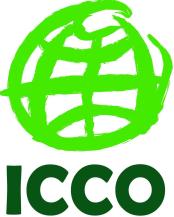 International Communications Consultancy Organisation
Who We Are
Representatives of the world’s public relations consultancy business
The umbrella organisation for more than 1500 PR agencies through trade associations in 28 countries: from Europe, Asia, Africa, Australia and the Americas.
Catalysts for raising the profile of PR and developing greater consistency of standards internationally
Drivers of business opportunities for the consultancies affiliated to us so that they may grow and thrive
[Speaker Notes: The International Communications Consultancy Organisation (better known as “ICCO”) is the only organisation of its kind globally, whose specific goal is to represent the world’s public relations consultancy business.

We are the umbrella organisation for more than 1500 PR agencies through their trade associations in 28 countries: from Europe, Asia, Africa, Australia and the Americas. These national trade associations commit themselves entirely (in some cases as dedicated chapters of larger PR bodies) to the betterment of PR consultancy, free from conflicting interests.

ICCO works to raise the profile of PR and develop greater consistency of standards across member countries so that clients benefit from quality services that are clearly defined, professional and ethical.
We continuously seek business opportunities for the consultancies affiliated to us so that they may grow and thrive.]
Our Members
[Speaker Notes: Australia			
Austria			
Belgium			
Brazil				
Bulgaria			
Croatia			
Czech Republic		
Denmark			
Finland			
France			
Germany			
Greece			
India				
Ireland			
Italy 
Norway
Poland
Portugal
Russia
Slovakia
Slovenia
South Africa
Spain
Sweden
Switzerland
Turkey
United States
United Kingdom]
Our Members
28 countries and more than 1500 PR agencies
Included are major multinational networks such as:
APCO Worldwide		
Burson-Marsteller
Edelman
Fleishman-Hillard
Hill & Knowlton
Ketchum
MSLGroup
Ogilvy PR
Porter Novelli
Text 100
Weber Shandwick
What We Do
Forum for industry issues and conflict resolution
Speaker bureau
Cooperation in lobbying
Development of national trade associations
Global Agenda, Insights & Best Practice
Global community of professional firms
Cross-border business referrals
International events
Online tools and international surveys
Professional management certification
Code of ethics
Collaboration with industry bodies in setting standards
[Speaker Notes: Our mission lies within three spheres of influence: Representation, Standards and Network. The intersection of these spheres generates a global agenda and allows for insights and best practice at the international level.
In the area of Representation, ICCO provides:
A high-level, international forum for debating the most salient industry issues as well as for aiding in local conflict resolution 
A speaker bureau service, comprised of renowned leaders and specialists in PR consultancy
Cooperation in specific, ad hoc lobbying efforts, for example to EU bodies or in support of a national cause that has precedent in other countries
Development of national trade associations where none currently exist, with the specific focus of aiding PR consultancy business and creating international ties
In the area of Standards, ICCO offers:
Professional management certification for consultancies within the ICCO community, called “Consultancy Management Standard” or “CMS” 
An internationally accepted and recognised code of ethics, embodied in The Stockholm Charter and supported by the IPRA Charter on Media Transparency
Collaboration with other PR industry bodies in setting global standards of professional practice (for example, on-going work with AMEC – the international association for measurement and evaluation of communication – in establishing a new framework for PR campaign measurement that eliminates the use of advertising value equivalents, better known as AVEs)
For Network, ICCO has created:
A global community of trusted PR firms that subscribe to strict professional and ethical guidelines
A system of cross-border business referrals, linking the needs of PR consultancies and/or clients to capable member firms in other countries
International summits and events, of which our bi-annual ICCO Summit is the most outstanding example
Online tools and international benchmark surveys, including our quarterly Trends Barometer series and annual World Report, offering unique insights into developments in PR around the world]
Key Services
Business Referrals
Matching system for clients and agencies alike seeking PR agency partners in another country
Consultancy Management Standard (CMS)
Professional certification tailored to PR firms, a quality seal for clients and point of differentiation from competitors
ICCO Summits
International gathering of consultancy leaders to debate current issues and help set the future direction of the industry
Online Training
Extensive array of interactive webinars from recognised trainers, run by the PRCA UK and offered at a discount internationally
[Speaker Notes: Key services to members include:
Our business referrals system matches clients and/or agencies in any given location to potential agency partners in other countries within the ICCO community
The Consultancy Management Standard (“CMS”) serves as a seal of quality for clients and helps differentiate a certified firm from its competitors. The certification process also guides consultancies through best practice in managing the business, particularly valuable for new or fast-growing firms and ones that have inherited business processes from other offices. CMS certification is only available to consultancies affiliated to ICCO via their national trade associations.
Every two years, ICCO hosts its own international summit – a gathering of PR consultancy leaders from around the world to debate current issues, gain practical knowledge of best practice in managing their businesses, meet their international peers and collectively help to set the future direction of the industry. The 2011 Summit in Sintra, Portugal was a great success. Information, videos and presentations are available on the dedicated website: www.iccosummit.org.
ICCO has partnered with the PRCA in the UK to create an international offering for their Online Training platform. It is an extensive array of high-quality, interactive webinars available in live or recorded sessions, from the convenience of your own desk. Courses are levelled for junior, middle management and senior PR professionals.]
Key Services
Speaker Bureau
Directory of keynote speakers recognised within PR consultancy and offering a range of expertise and language skills
An elite group endorsed by ICCO and profiled on our website
Web forums & online tools
Online directories of trade associations and their member agencies as well as an overview of the Speaker Bureau and online forms for Business Referrals (in development)
Insights blog, news and research archives
World Reports and Trends Barometers
One-of-a-kind annual study of growth and trends internationally
Quarterly surveys on hot topics in PR consultancy
[Speaker Notes: (key services continued)
The Speaker Bureau is a new service from ICCO, consisting of an elite group of international PR leaders that are known to be compelling presenters. The online directory offers comprehensive information so that anyone seeking a keynote speaker for an industry event can find the right candidate.
Our insights blog (insights.iccopr.com) highlights our surveys and other proprietary research and creates a forum for discussion of our findings. The main ICCO website also offers a global directory listing and search function for all of our trade association members and all of their individual member agencies. Also soon to be available on the website are the profiles of our speakers and online forms for business referrals as well as a wealth of information about our organisation.
The best known research ICCO conducts is the annual World Report, a comprehensive international survey on the state of the PR industry, including growth data and projections and qualitative analysis of services, client industries and challenges to the PR consultancy business.
ICCO also produces a quarterly Trends Barometer series, which surveys PR consultancy leaders in member countries. The short surveys track growth and sentiment as well as issues such as use of social media in PR campaigns, evaluation, innovation, and so on.]
For more information:
Visit our insights blog at – 
   insights.iccopr.com

Or our main website – 
   www.iccopr.com
[Speaker Notes: Thank you for your attention. I hope you have gained some new perspective on Innovation in PR and the role of ICCO in supporting the PR consultancy industry.

If you’d like to learn more about ICCO, the work we do or the possibility of joining our network, please do get in touch.]